Guaranteed Loan Program Update January 2025
USDA/Farm Service Agency
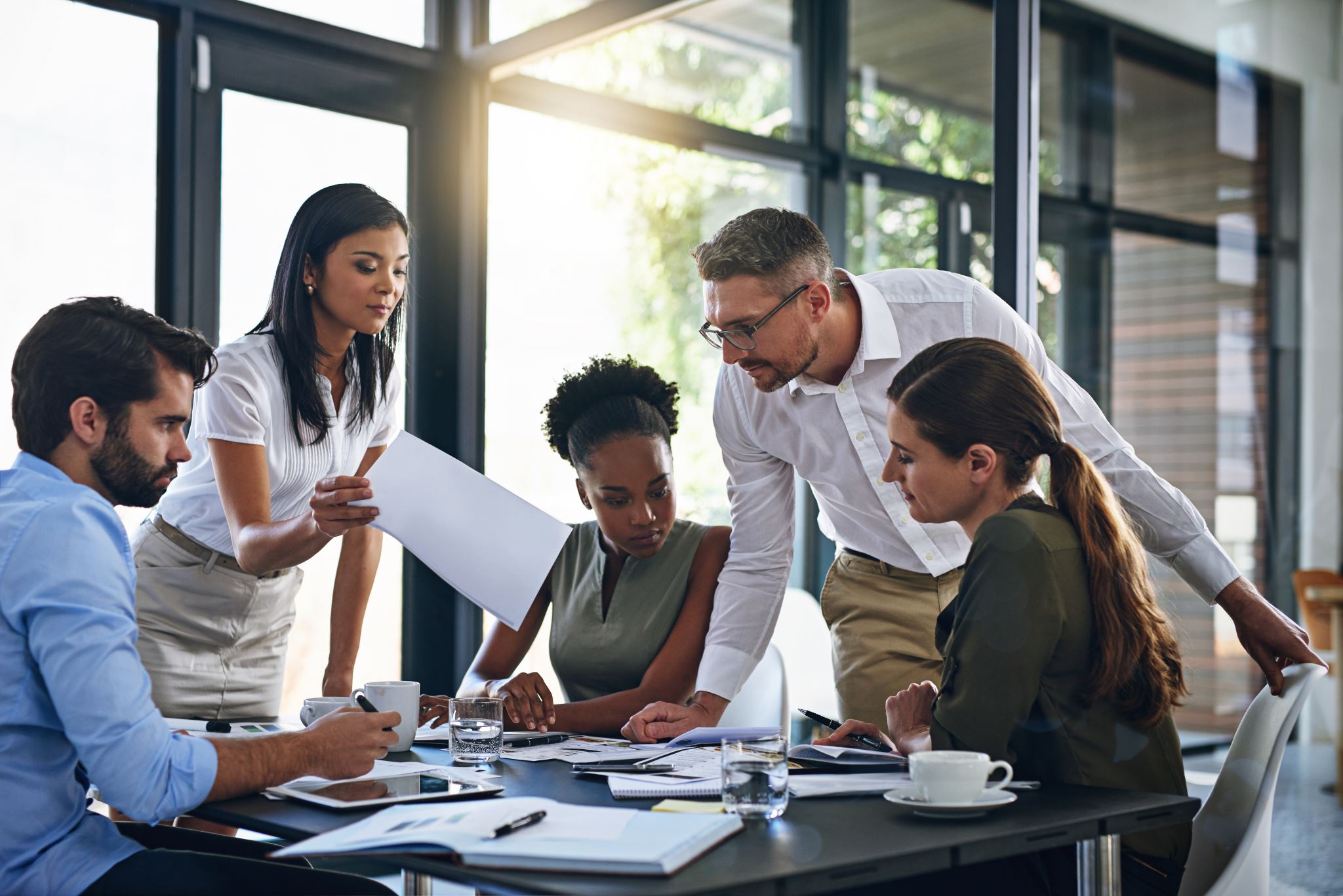 Presenters: 
Calvin Greer, Sr. Loan Officer, LMD
Heather Laubenthal, Sr. Loan Officer, LMD
Microsoft Teams Live Event
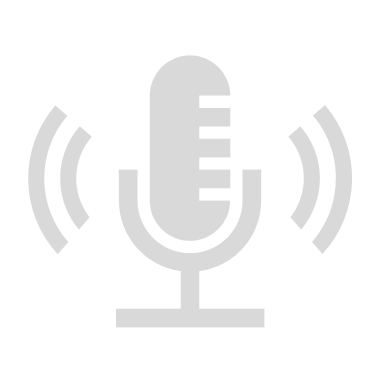 One–Direction Broadcast: As an attendee, you are not able to share your audio or video feed.
Q&A: Participants may ask questions during the Live Event using the Q&A feature.  To see all questions posted, toggle between the Featured and My Questions tab.
Meeting Recording: This event is being recorded.  A copy of this recording will be available on the FSA website under Guaranteed Loans – Lender Toolkit.
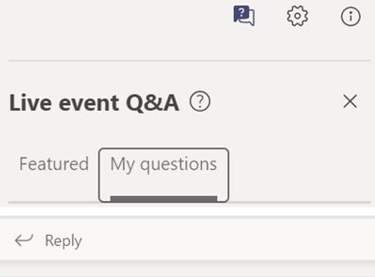 Improvements to Guaranteed Farm Loan Programs
Enhancing FLP Rule:  Notable Rule
Improving Program Delivery
Standardizing Guaranteed Loan Evaluations
Function of the FSA-2231
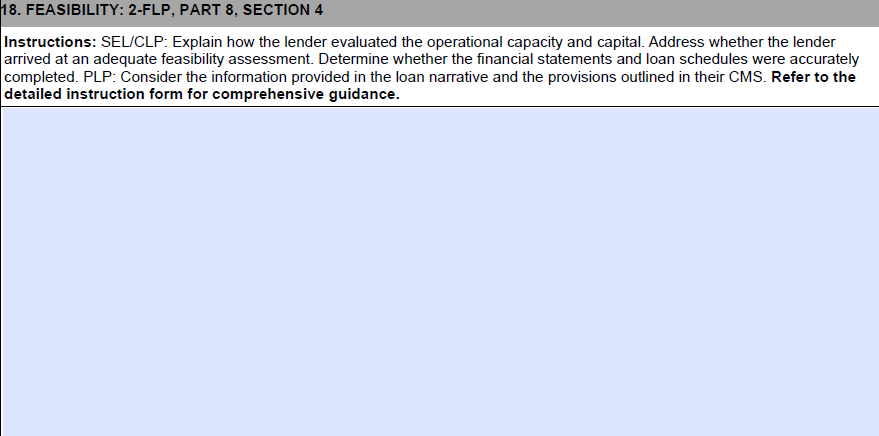 Objectives of the revised FSA-2231
What’s new in the Preferred Lender Program (PLP)
IT Modernization:  Loan Assistance Tool (LAT)
Live Demo
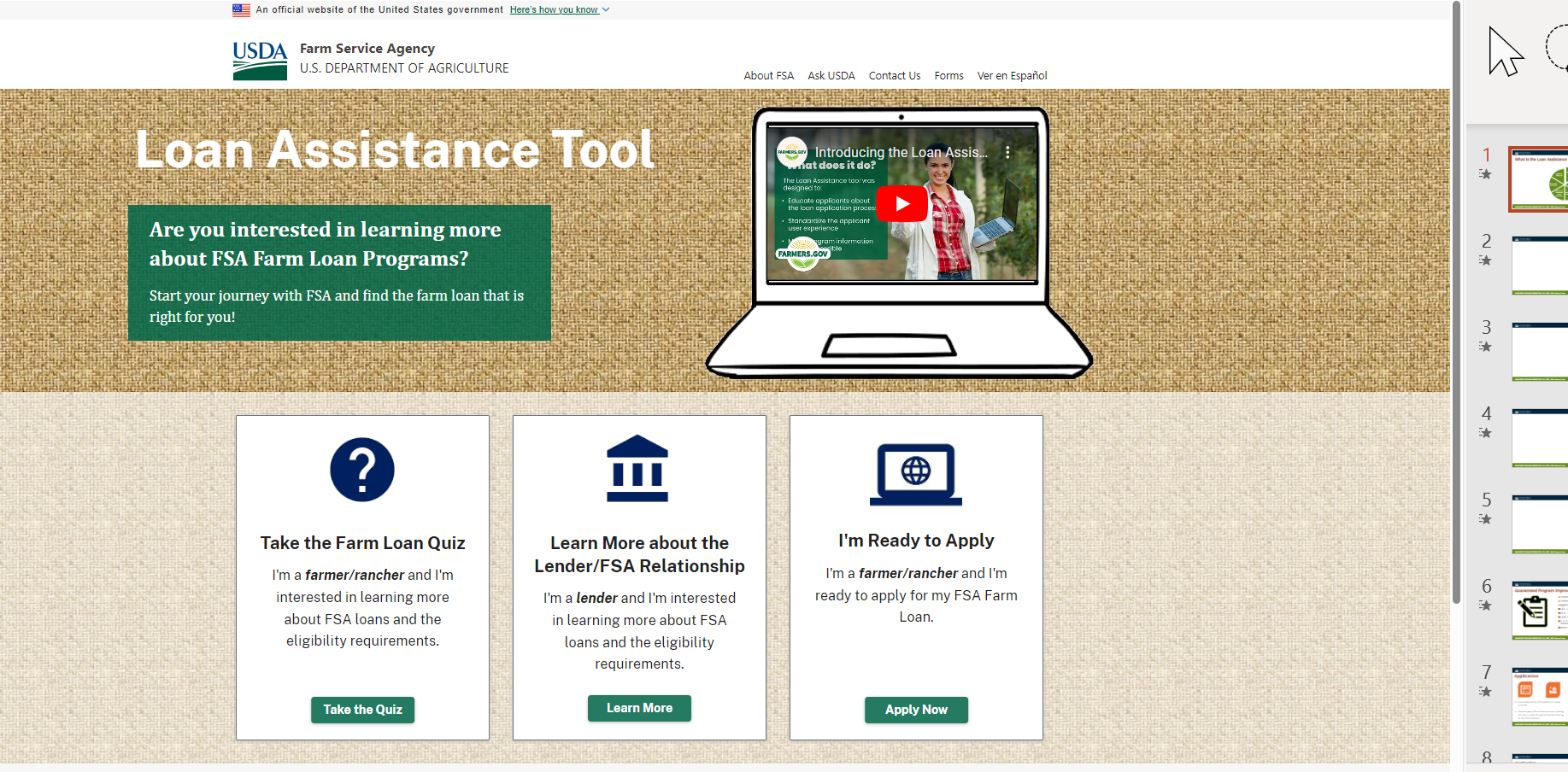 USDA is an equal opportunity provider, employer, and lender.
Lender Interactive Network Connection (LINC)
FSA LINC Homepage: FSA LINC Home (usda.gov)
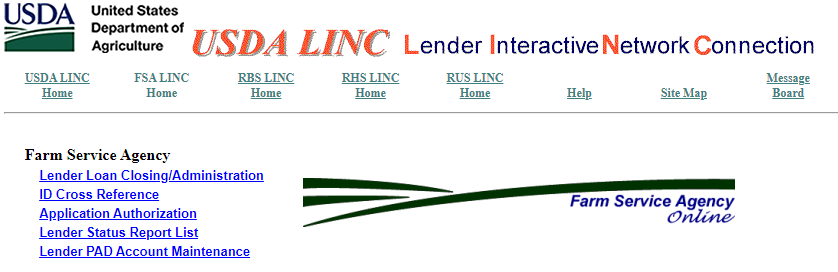 Lender Interactive Network Connection (LINC)
LINC is an online portal through which FSA guaranteed lenders can complete the following transactions:

Loan Closing
Semi-Annual Status Reports
Default Status Reports
Pre-Authorized Debit (PAD) Account Maintenance
Manage user access (for certain users)
Obtaining Access to LINC
Pre-Requisites:

Level 2 eAuth Account via Login.gov

Establishment of user role(s) after Level 2 Account creation
Certain user roles require FSA action to be established

Other user roles can be established by an Administrator on the lender’s staff
User Role Details
The Lender Administrator – Allows the user to grant lender or branch roles to other users assigned to any of the lender’s branches. Also, allows the user to enter transactions for all the lender’s branches.
The Branch Administrator – Allows the user to grant branch roles for only the lender branch(es) for which the user is associated. Also, allows the user to enter transactions for only the lender branch(es) for which the user is associated.
The Lender Representative – Allows the user to enter transactions for all the lender’s branches.
The Branch Representative – Allows the user to enter transactions for only the lender branch(es) for which the user is associated.
Resources
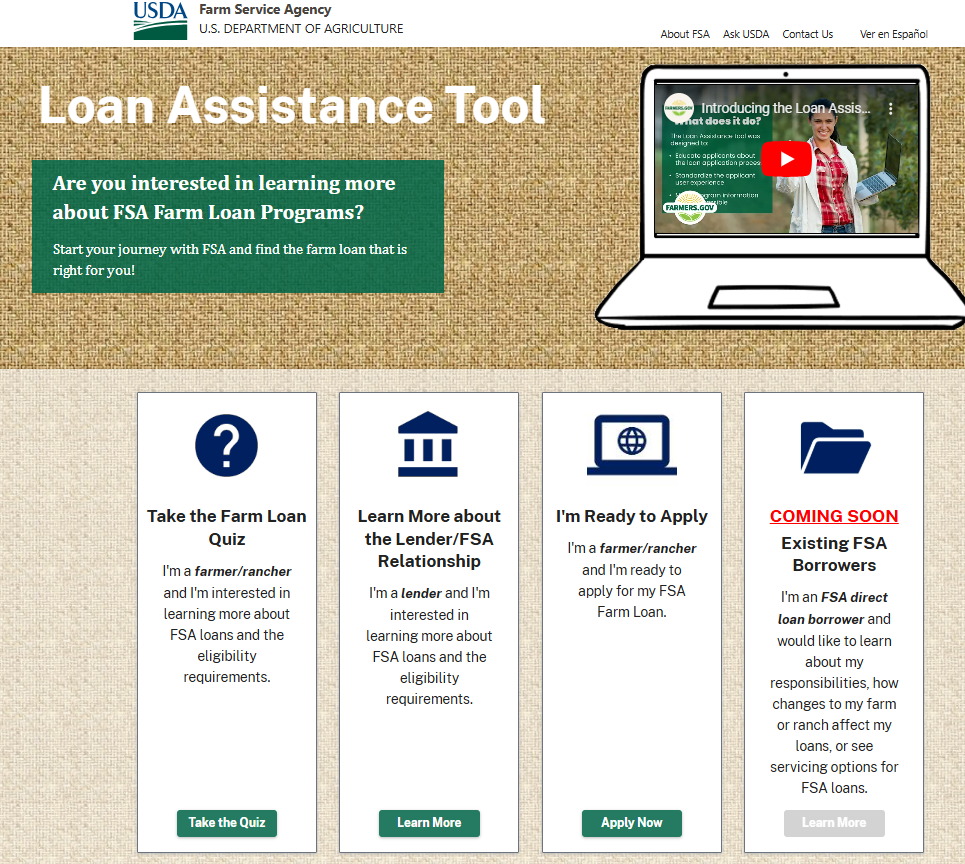 FSA LINC Homepage: FSA LINC Home (usda.gov)

Loan Assistance Tool:  https://lat.fpac.usda.gov/

Lender Toolkit:
https://www.fsa.usda.gov/resources/programs/guaranteed-farm-loans/lender-toolkit

Idea for quarterly training? Email heather.laubenthal@usda.gov
Thank you for joining us.